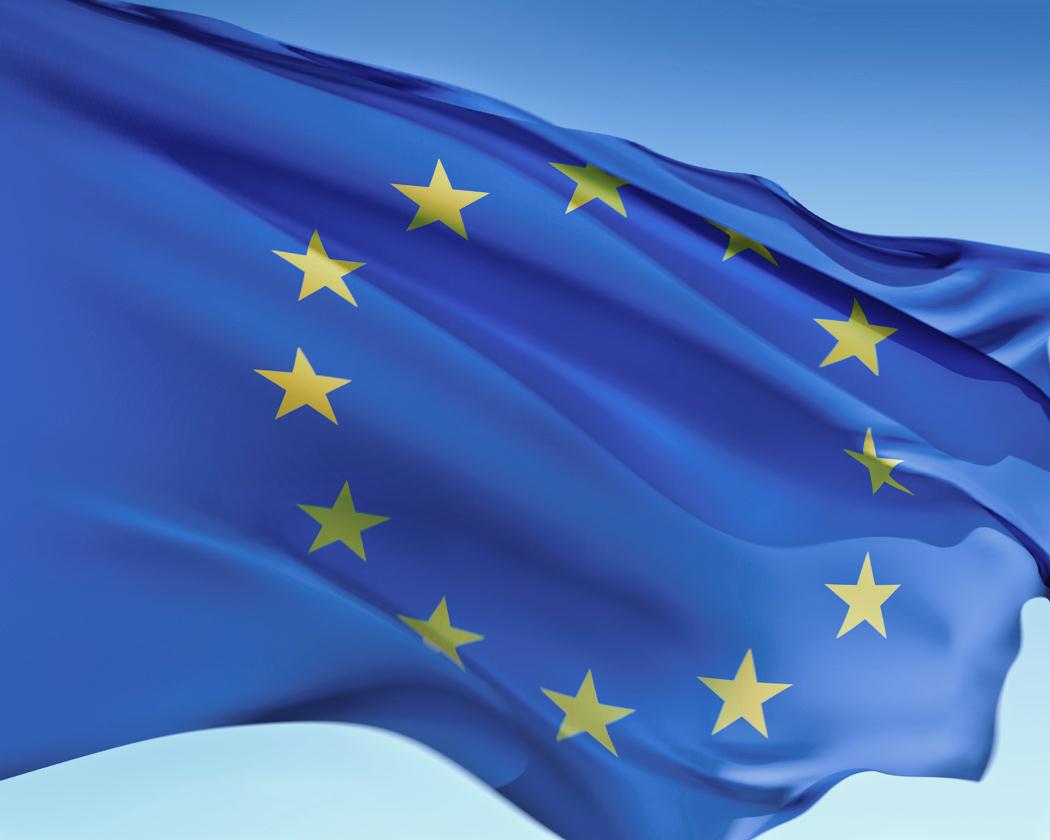 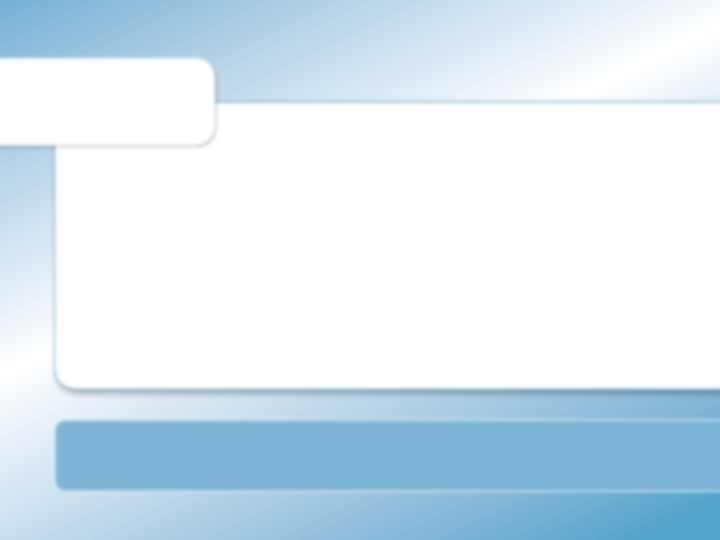 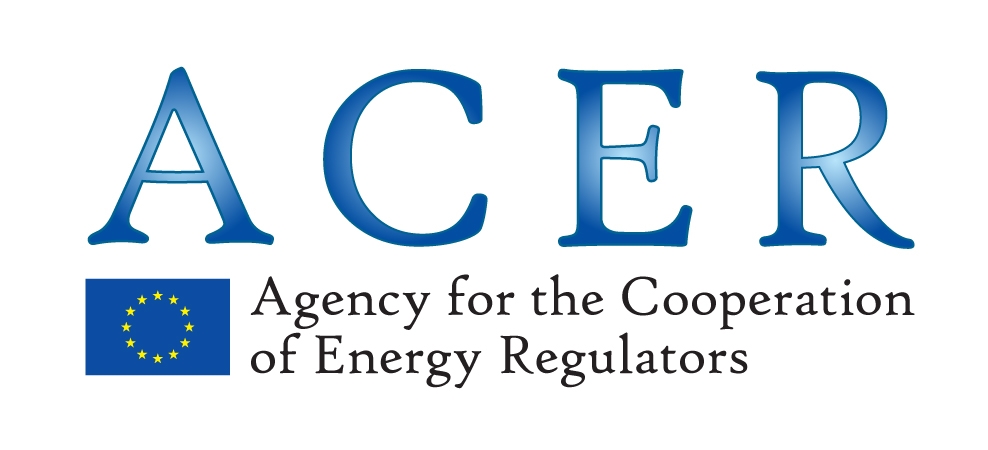 Upcoming Stakeholder Group meeting
Programme Office
RCC meeting
TITRE
18/10/2012
The 10th Stakeholder Group meeting will take place on 22 and 23 November 21012 in Copenhagen
Velkommen til Danmark!
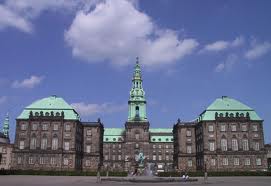 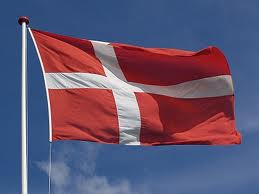 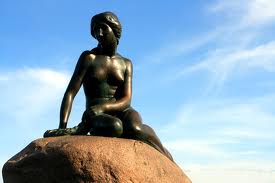 Part I of the agenda: focus on progress achieved (and next steps to be taken) in GRI NW projects
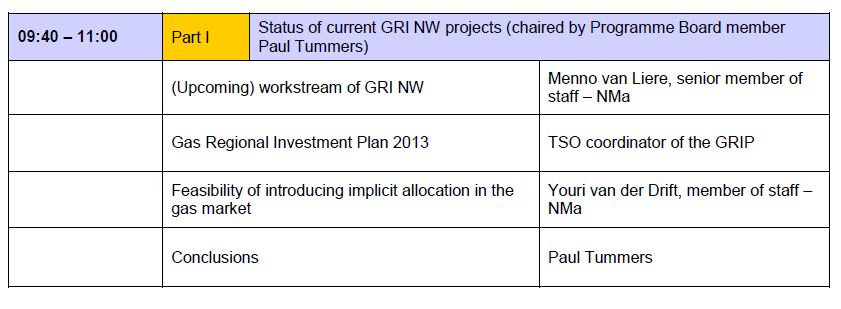 Part II of the agenda: focus on (European) projects that are of regional interest for stakeholders within GRI NW
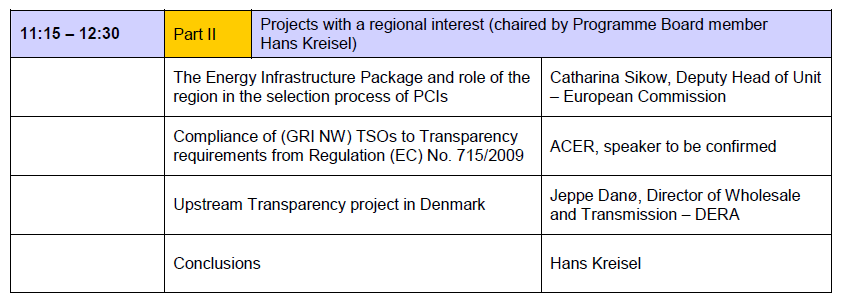 Part III of the agenda: focus is on pilot projects for CAM that take place within GRI NW region
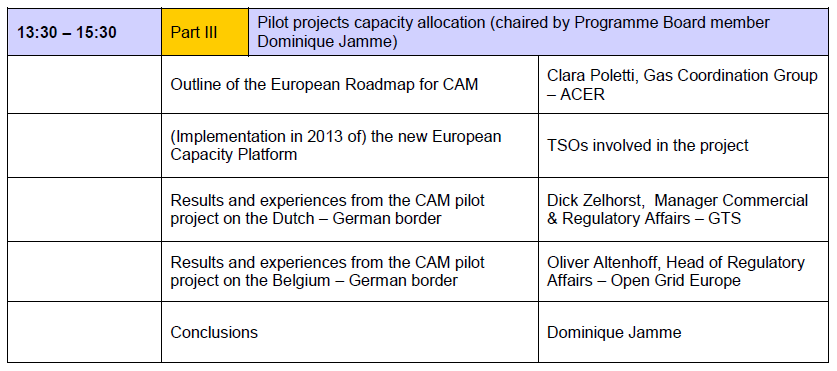